BURROWS-WHEELER TRANSFORM
Advanced AlgorithmsLuke Del giudice, Siddharth Premjith, eddie li
motivation
Goal: Given a string, rearrange the elements of the string to cluster similar characters together.
Why: Compression algorithms work best with redundant information.
Twist: How do we recover information? We need to be able to reverse the transform.
Process: original string  BWT  compression
Forward transform
0.5) Add $ to the end:
1) Full list of rotated strings:
2) Alphabetically sorted list:
$banana
a$banan
ana$ban
anana$b
banana$
na$bana
nana$ba
banana$
banana$
$banana
a$banan
na$bana
ana$ban
nana$ba
anana$b
3) Extract each string’s last character:
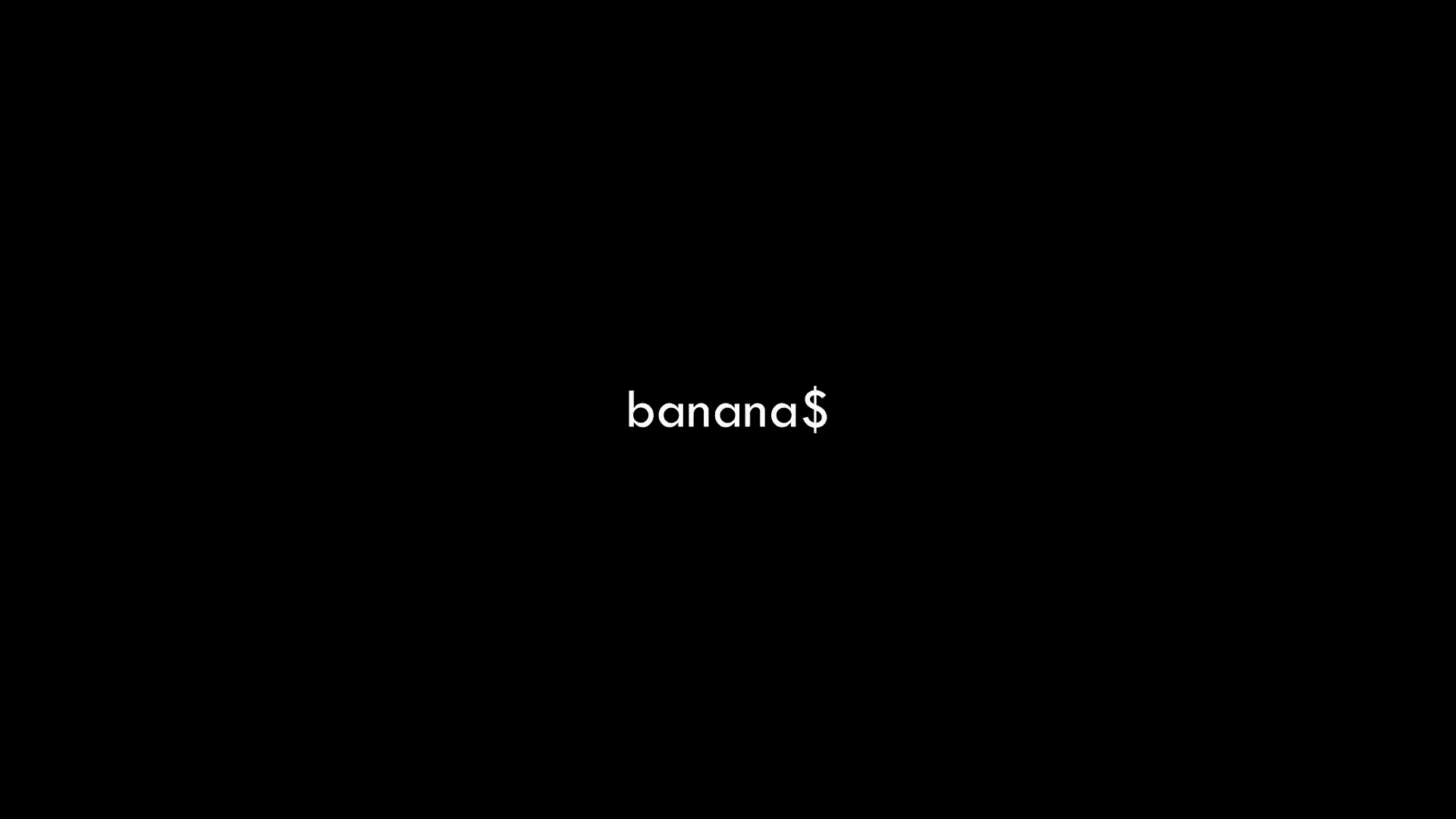 annb$aa
Final string: BWT attempts to create runs of similar characters (not perfect!)
Rotation: Move the last character to the front of the string
how does clustering work?
2) Alphabetically sorted list:
Intuition: When a character is followed by a similar substring, those substrings will be next to each other in the sorted list.
$banana
a$banan
ana$ban
anana$b
banana$
na$bana
nana$ba
3) Extract each string’s last character:
na
annb$aa
Both n’s are followed by an a, so they will be next to each other in the final string. The same is true for the two a’s being followed by na.
ana
Compression example
Run-Length Encoding (RLE)
Run-length encoding is a simple compression technique that replaces consecutive repeated characters with a single instance of the character followed by the number of times it repeats. This compression works best when the same characters appear many times in a row.
annnnb$aaa
an4b$a3
This reduction will be more significant for strings with MANY repeated substrings
Simulation: Compression algorithms run on 5,000 randomized strings (5,000 characters in length).
Repeating substrings leads to repeating characters with BWT
Not great!
Overhead from additional metadata
Redundancy visualized
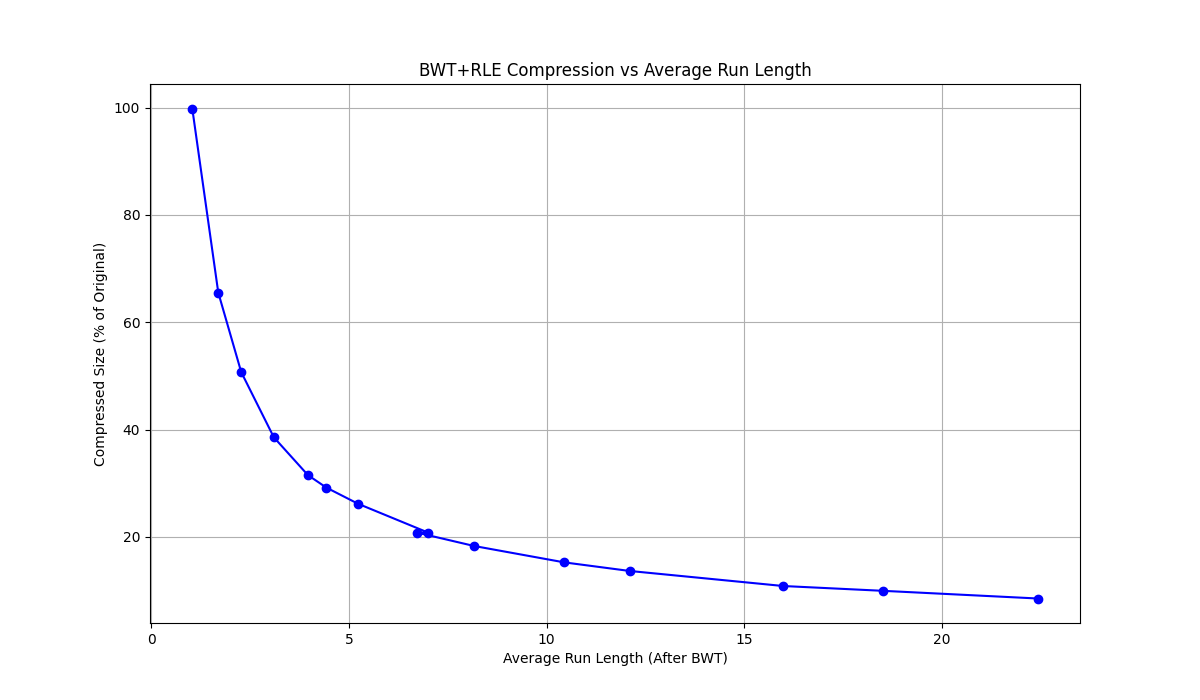 Basically, average number of redundant substrings
Reverse transform: Overview
F
L
“First”
“Last”
$banana
a$banan
ana$ban
anana$b
banana$
na$bana
nana$ba
0
1
2
3
4
5
6
BWT(T)
T
annb$aa
banana$
All rotations
Burrows-Wheeler Matrix
Last-to-front mapping
F
F
L
L
Why are the a’s in this order relative to each other?
Why are the a’s in this order relative to each other?
$
$
They’re sorted by right context
They’re sorted by right context
lf mapping definition/implication
LF Mapping: the ith occurrence of a character c in L and the ith occurrence of c in F correspond to the same occurrence of c in T.
F
L
F
L
We know L since it’s the result of BWT, and we can find F since it’s just L sorted with order preserved.
character before $ in T
$
$
Trace reverse path
F
F
L
F
F
L
F
F
L
L
L
L
F
L
$
$
$
$
$
$
$
can we improve runtime?
This gives the same result for BWT, so where’s the speedup?
Suffix Array: Data structure to store the rotation information through the starting indexes of all the suffixes after sorting.
(6, 5, 3, 1, 0, 4, 3)
$
a$
ana$
anana$
banana$
na$
nana$
banana$
anana$
nana$
ana$
na$
a$
$
6
5
3
1
0
4
1
0
1
2
3
4
5
6
Suffix array construction (dc3)
Still using the example S = banana$
Step 1: Split Suffixes by Modulo 3
Group 1+2 is mod 3 = 1 or 2  [1, 2, 4, 5]
Group 0 is mod 3 = 0  [0, 3, 6]
Step 2: Sort Group 1+2
Represent each suffix in Group 1+2 by triplets (S[i], S[i+1], S[i+2])
Radix sort these triplets to get the order of Group 1+2 suffixes
Sorted Group 1+2: [5, 1, 4, 2]
Step 3: Recurse on Reduced String
Map the sorted triplets to ranks and create a new string:
a$$  0, ana  1, na$  2, nan  3
New string becomes [0, 1, 2, 3]
Recursively compute the suffix array of this new string (solves ties)
Suffix array construction (dc3)
This works because Group 0 suffixes start with a character followed by a suffix in Group 1+2, which is already sorted so comparisons are O(1)
Step 4: Sort Group 0 using Group 1+2
The Group 0 positions are [0, 3, 6]. To compare two positions i, j in Group 0: 
Compare S[i] vs S[j]
If equal, compare the suffixes starting at i+1 and j+1 (already sorted in Group 1+2)
i = 0 is b, i = 3 is a, i = 6 is $
a < b so 3 comes before 0, $ < a so 6 comes first  [6, 3, 0]
Step 5: Merge Group 0 [6, 3, 0] and Group 1+2 [5, 1, 4, 2] by comparing suffixes
Why DC3 runs in O(n) time?
Radix Sort: sorting triplets takes O(n) time (fixed-length keys)
Recursion: the reduced string has size 2n/3, so T(n) = T(2n/3) + O(n)  T(n) = O(n)
Induced Sorting: Group 0 is sorted in O(n) using precomputed Group 1+2 order
Merge Step: each comparison is O(1) due to precomputed ranks
conclusions
Burrows-Wheeler Transform is a reversible text transformation that rearranges characters in a string to group similar characters together, enabling more efficient compression.
Original Naive Compexity: time is O(n2logn), space is O(n2)
Suffix Array Optimization Compexity: time is O(n), space is O(n)
When to use: For data containing frequent redundant substrings; otherwise, BWT is useless
Combines best with: Run-length encoding based on the compression algorithms simulated
References
https://www.youtube.com/watch?v=4n7NPk5lwbI
https://nbviewer.org/github/BenLangmead/comp-genomics-class/blob/master/notebooks/CG_BWT_Reverse.ipynb
https://en.wikipedia.org/wiki/Burrows%E2%80%93Wheeler_transform
https://www.geeksforgeeks.org/burrows-wheeler-data-transform-algorithm/